Сексуальное насилие
Гурштынович В.М.
Врач акушер-гинеколог
ЦДП «Ювентус»
Статистика распространенности сексуального насилия в мире просто ужасает. Независимо от того, развитая или развивающаяся страна – это случается везде!
Только 16-38% жертв изнасилования сообщают о случившемся в правоохранительные органы.
17-43% обращаются для медицинского освидетельствования после изнасилования.
Почему так???
Отрицание проблемы и позиция «Нас не коснется»
Двойные стандарты в отношении «насильник-жертва» 
Отрицание необходимости полового воспитания по причине неправильной трактовки понятия. Следовательно, отсутствие его как такового в семьях и обществе.
Онлайн-анкетирование
Цель: оценить знания, убеждения и опыт социальных педагогов
50% не знают о возрасте полового согласия;
40%  не знают с какого возраста наступает уголовная ответственность за сексуальное насилие;
32% считают, что жертва сама провоцирует насильника;
59% уверены, что насильник – это психически нездоровый человек;
23% не знают алгоритма действия при выявлении случая сексуального насилия.
Статистика
30% случаев – «яркое» насилие, 70%!!!! – латентное, длительно текущее в условно «нормальных» семьях
40% - дети до 14
Каждый 8й ребенок в мире подвергается сексуальному насилию
В 2019 году в РБ – 113 детей подверглись сексуальному насилию (2022 г. Минск – 60 жертв, 110 эпизодов)
75-90 % насильников знакомы детям
35-45 % насильников являются родственниками
Известно ли вам, что…
Если говорить о преступниках, то подавляющее их большинство психически здоровы! 
Даже среди лиц, совершивших так называемые серийные убийства на сексуальной почве (а таких очень немного) и подвергнутых судебно-психиатрической экспертизе, лишь 17,7% были признаны невменяемыми! 
Более того: чаще всего это самые нормальные в бытовом понимании люди в возрасте до 30 лет, а каждый третий из них – школьник или учащийся ПТУ. Интересно то, что 2/3 потерпевших были знакомы с преступниками до совершения сексуального насилия.
При этом 22% случаев знакомств состоялись в день совершения преступления.
90% людей, совершающих сексуальное насилие в отношении несовершеннолетних - мужчины
Сексуальное насилие (злоупотребление детьми) – это любое сексуальное действие по отношению к ребёнку: 
Прикосновение к гениталиям;
Эротические поцелуи; 
Половой акт; 
Наблюдение ребёнком за действиями сексуального характера; 
Демонстрирование порнографии и привлечение к съёмкам; 
Привлечение к проституции.
Основные формы сексуального насилия и эксплуатации в отношении детей согласно Уголовному кодексу Республики Беларусь:
изнасилование (чч. 2, 3 ст. 166)

насильственные действия сексуального характера (чч. 2, 3 ст. 167)

половое сношение и иные действия сексуального характера с лицом, заведомо не достигшим16-летнего возраста (ст. 168)

развратные действия (ст. 169)

понуждение к действиям сексуального характера (ч. 2 ст. 170)
__________________________________________________________________________________________________________________________________________________________________________________________________________________________________________________________________________________________________________________________________________________________________________________________________________________________

изготовление и распространение порнографических материалов с изображением заведомо несовершеннолетнего (ст. 343-1)
________________________________________________________________________________________________________________________________________________________________________________________________________________________________________________________________________________________________________________________________________________________________________________________________________________________

организация и/или использование занятия проституцией (ч. 2 ст. 171)

вовлечение в занятие проституцией/принуждение к продолжению занятия проституцией (чч. 2, 3 ст. 171-1)

торговля людьми (чч. 2, 3 ст. 181)

использование рабского труда (ч. 2 ст. 181)

похищение с целью эксплуатации (пп. 1, 4 ч. 2 ст. 182)
Наиболее актуальные проблемы в сфере выявления сексуального насилия и эксплуатации в отношении несовершеннолетних
1. Высокая латентность                                   2. Перемещение преступности 
                       преступлений                                                    в сеть Интернет
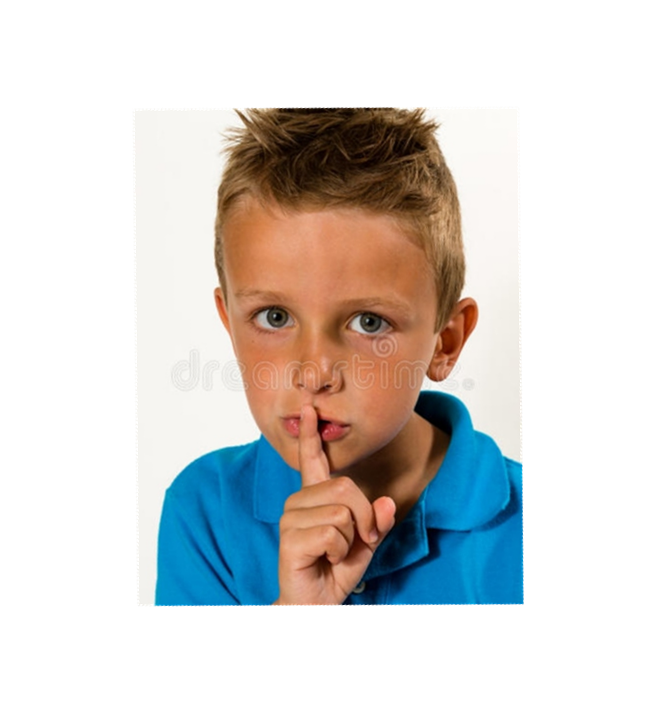 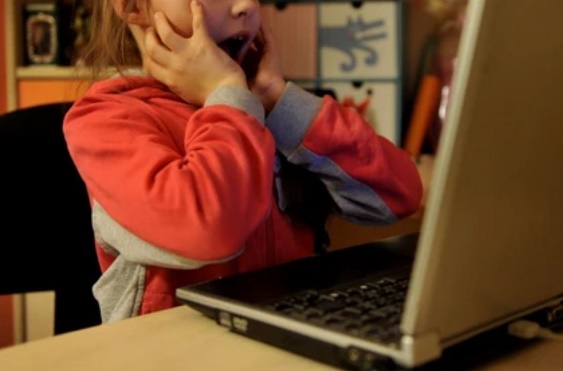 9
ОСОБЕННОСТИ ДЕЛ О СЕКСУАЛЬНОМ НАСИЛИИ В ОТНОШЕНИИ ДЕТЕЙ
Жертва – единственный свидетель
Возраст подрывает доверие к показаниям жертвы
Отсутствие криминалистических доказательств
Несоответствующее ожиданиям реагирование жертвы
Многократное насилие стирает детали конкретного случая
НЕСООТВЕТСТВУЮЩЕЕ ОЖИДАНИЯМ РЕАГИРОВАНИЕ
Пассивность жертвы
Отсроченность в раскрытии
Непоследовательность показаний
Отказ от ранее данных показаний
Позитивное отношение к преступнику
Отсутствие симптомов травмы
Несообразные реакции непреступных родителей
Треть жертв изнасилования не сообщат эту информацию даже своему лечащему доктору!!!
ВАЖНО! 
У большинства жертв после произошедшего появляются мысли о суициде, есть риски беременности, инфекций (ВИЧ, гепатиты и др), а это значит, что им просто необходима своевременная качественная медицинская и психологическая помощь!!!
Необходимые медицинские вмешательства:
1. Лекарственная профилактика ВИЧ-инфекции (28 дней). Не назначается – если с момента изнасилования прошло более 72 часов. (Риск заражения ВИЧ в результате насильственных действий выше – травмирование кожи и слизистых облегчает проникновение вируса).
2. Профилактическое медикаментозное лечение гонореи, хламидиоза и трихомоноза. Ударные дозы 3х антибиотиков коротким курсом.
3. Профилактика гепатита В не требуется, если человек ранее был привит. Если не привит – максимально быстро после обращения проводится вакцинация – первая доза. Через месяц – вторая, через 6 -  третья. Вакцинация – единственный правильный вариант.
4.Защита от нежелательной беременности. ЭК – первые 120 часов после изнасилования.
Во всех случаях нужно знать и помнить – жертва не является причиной сексуального насилия!
Никто и никогда не может «заслужить» насилия, вне зависимости от того, во что был одет, был знаком или нет с насильником, проявлял ли к нему интерес.
Нет согласия на секс – это изнасилование, оправданий ему нет, виновный должен быть наказан.
Дети и сексуальное насилие
Главной особенностью детей, позволяющей насильникам творить свои злодеяния, является беспомощность. Дети могут вообще не понимать, что происходит, а подростки, в силу психофизиологических особенностей возраста, после небольшого принуждающего или манипулирующего влияния легко отбрасывают сопротивление насилию и якобы «добровольно» вовлекаются в сексуальный опыт. Агрессивно-дерзкие подростки, пытающиеся сопротивляться, вызывают у насильника дополнительное желание подчинить, утвердить свою власть.
Именно из-за недостаточного жизненного опыта дети и подростки – группа риска в отношении сексуального насилия, этому способствуют такие возрастные особенности их психики, как подчиняемость, внушаемость, слабость оценки и прогноза, незрелость.
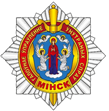 10 ПРАВИЛ, КАК НЕ СТАТЬ ЖЕРТВОЙ:
Уметь сказать «НЕТ» любому незнакомцу, о чем бы он ни просил и не обещал.
Найти решимость ОТКАЗАТЬСЯ от любого подозрительного предложения, пусть даже соблазнительного, НЕ ПОДДАВАТЬСЯ на уговоры или шантаж.
Никому НЕ ПОЗВОЛЯТЬ себя трогать, целовать, обнимать, снимать на фото или видео без разрешения родителей или учителя.
Никуда НЕ УХОДИТЬ и НЕ ЗАХОДИТЬ с незнакомцами, включая подъезд, лифт, машину.
Ничего  не делать БЕЗ РАЗРЕШЕНИЯ или ТАЙКОМ от родителей.
Быть ОСТОРОЖНЫМИ и ВНИМАТЕЛЬНЫМИ  на улице и в Интернете.
Никому НЕ ОТКРЫВАТЬ и никого НЕ ПУСКАТЬ домой, если один (одна).
Никогда НЕ ДАВАТЬ незнакомцам свои данные, адрес, телефон, e-mail.
Не стесняться ЗВАТЬ НА ПОМОЩЬ в опасной или пугающей ситуации.
Всегда РАССКАЗЫВАТЬ взрослым о том, что кажется подозрительным, включая интернет-переписку, сообщения, звонки т.д.
16
Спасибо за внимание